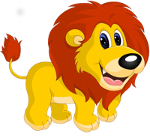 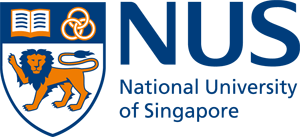 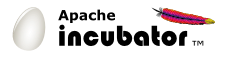 SINGA and Rafiki
Deep Learning Platform as a Service
The SINGA Team
Nov 2, 2016
Artificial Intelligence, Machine Learning and Deep Learning
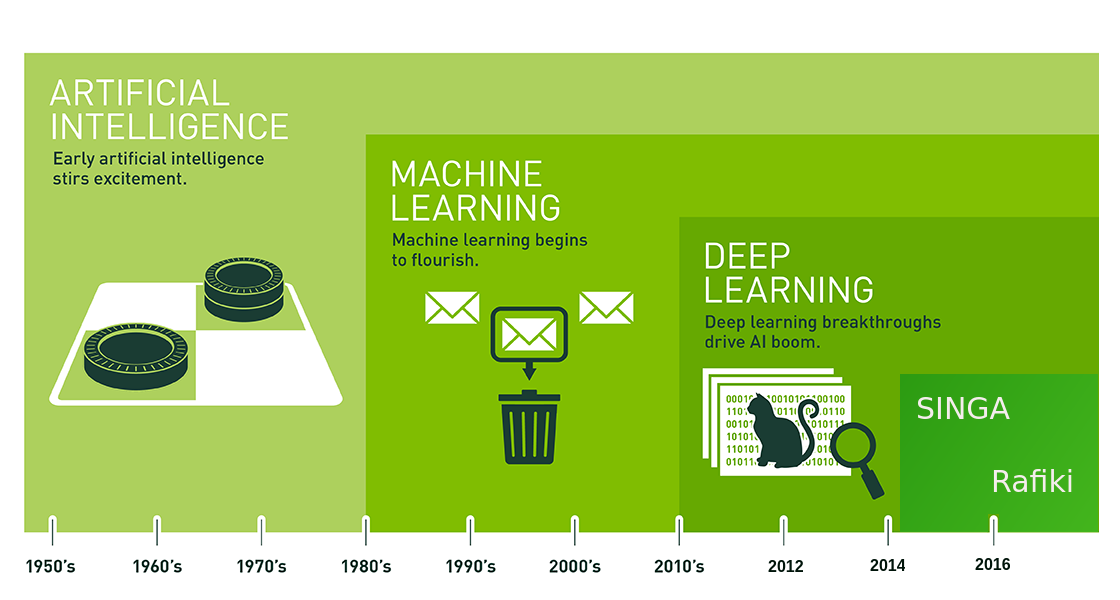 Figure from blogs.nvidia.com
OUTLINE
Deep Learning Platform：Apache SINGA
Deep Learning as a Service：Rafiki
Demo
Deep Learning Platform： Apache SINGA
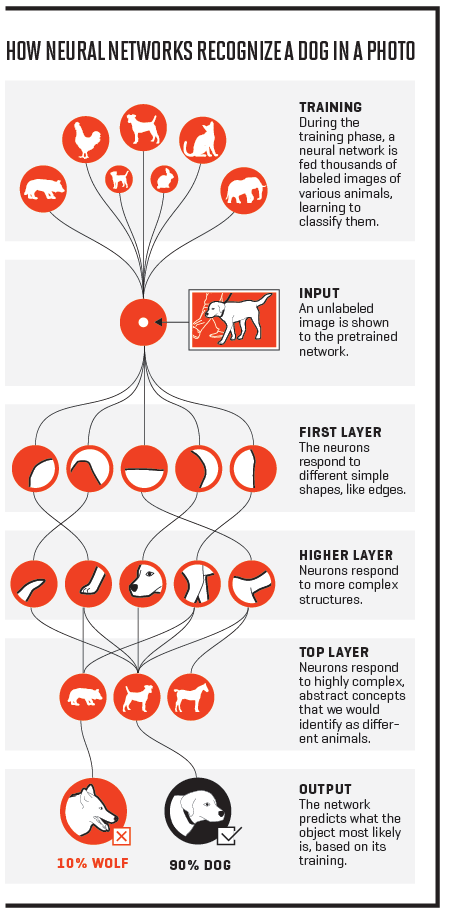 The True Story of Deep Learning
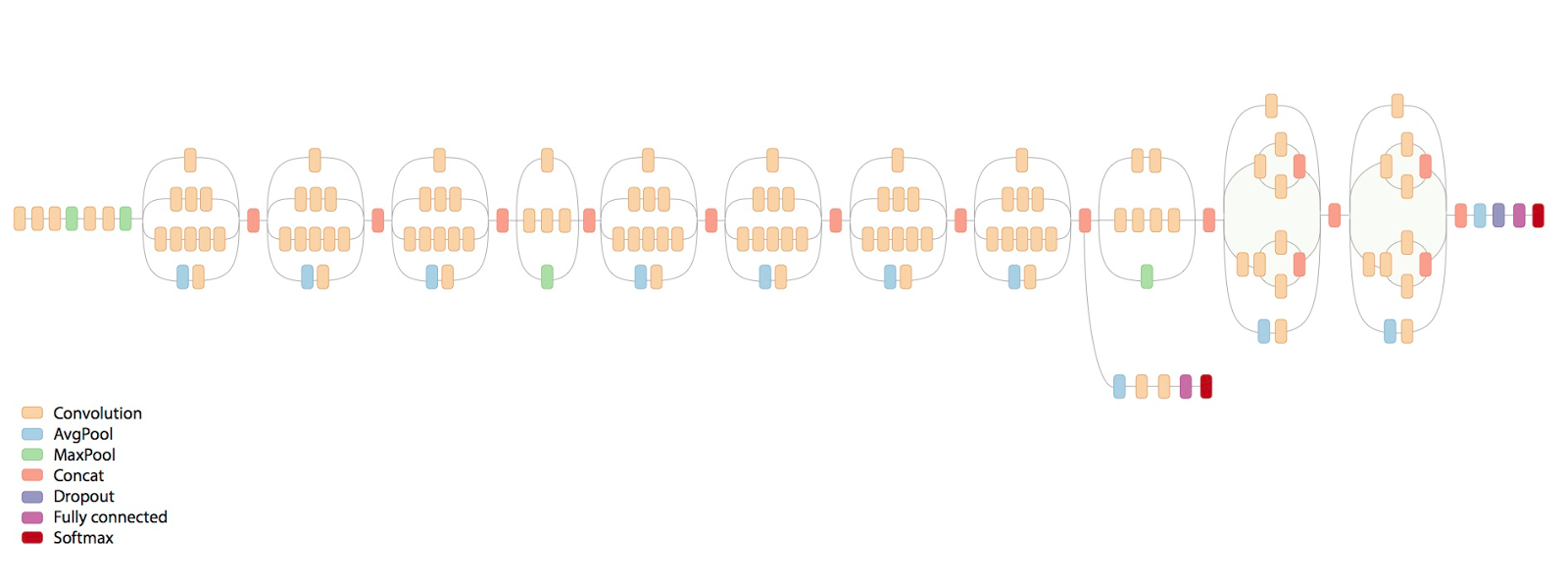 Model, data and hardwares co-create deep understandings
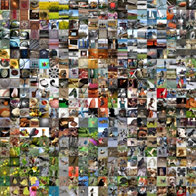 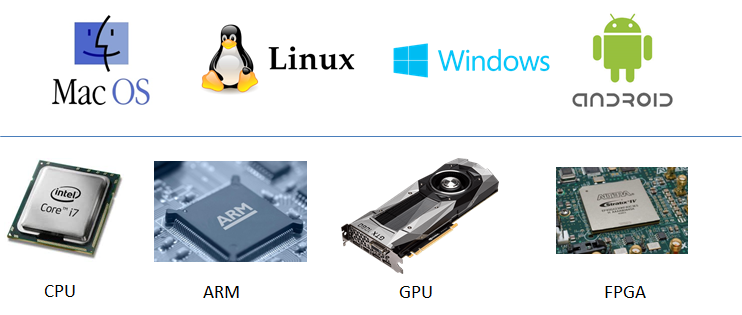 Figure from fortune.com/ai-artificial-intelligence-deep-machine-learning/
The Challenges of Deep Learning
Deep Model
Large Dataset
Hard to Design
Hard to Train
Hard to 
Deploy
We Built SINGA
A General Distributed Deep Learning Library
The ONLY ASF (Apache Software Foundation) project in Singapore.
We started at 2014 and have released several versions:
V1.0.0 - SEP,  2016
V0.3.0 - APR,  2016
V0.2.0 - JAN,  2016
V0.1.0 - OCT,  2015
General
Extensible
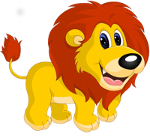 Distributed
Efficient
[Speaker Notes: we released the first distributed version on CPU cluster before them. Google and Microsoft have so much resources and so many people -- definitely we cannot compete
 directly.  Our system is nevertheless as fast, and could be more flexible.

 We have been trying to create our niche. 1) we port Caffe models onto SINGA.  Caffe is one of the oldest deep learning open sources, but it is slow and has limited functionality. However, as it has been around much longer than others, it has many users.  So, we hope to attract the uers over.
  2) we want to have a niche in certain application areas.  We have chosen Healthcare and Finance as areas of focus.  We will consciously build up the model Zoo, for example, HealthcareZoo for models that have been proposed for healthcare research.
difference: 1. programming style, singa uses declerative programming like c++, which is easier for most programmers, and is easy to debug;
TF uses declarative programming. which is good for optimization but not easy for debugging.
2. extensiblility. With the tensor and device, we can add new optimization strategies and new hardware
3. applications. we have a focus on health-care models. TF has no focus on applications.]
SINGA Overview
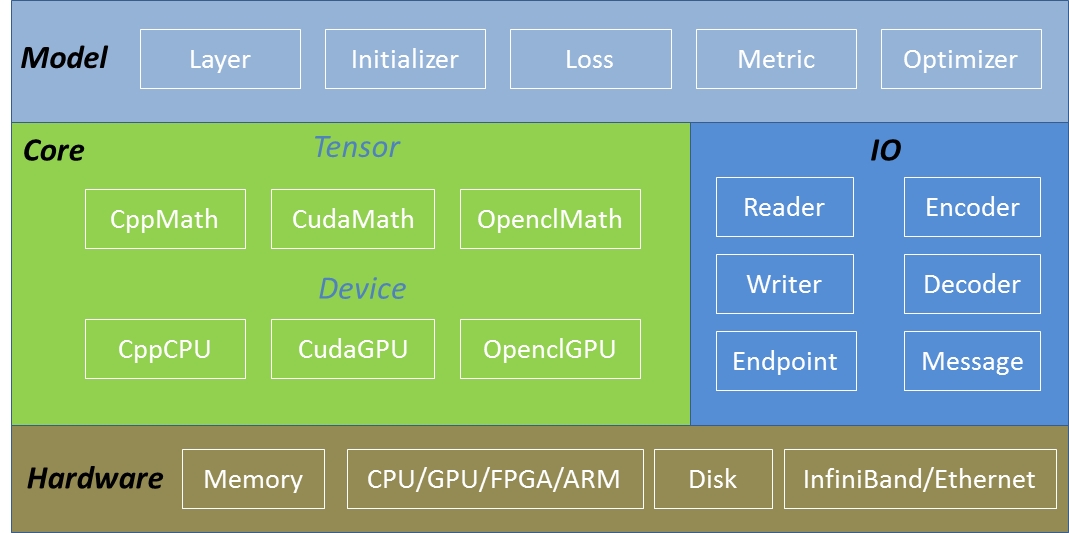 Customized by users for research and applications



Making hardwares and system architecture transparent to deep learning model developers




Heterogenous computing devices and networks
Deep Learning as a Service： Rafiki
The Practice of Deep Learning
Still hard to develop from scratch and build applications by non-experts
Three challenges: Design, Train and Deploy

Model Zoo:  Design from reference models provided by experts
SINGA: Train deep learning models at scale transparently with hardwares
Rafiki: Deploy deep learning models as a service for applications
Rafiki’s System Overview
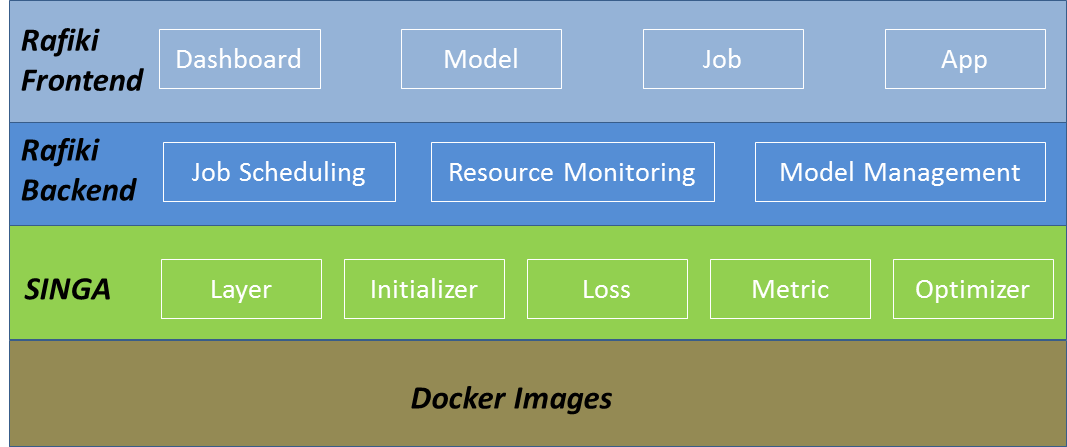 Rafiki Work Flow
Rafiki
run
run
load
load
run
create
download
copy
upload
modify
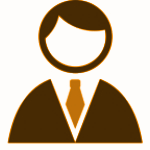 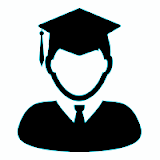 Model Zoo （Gist）
Normal User
Expert
Demo Time!
GO
Thank You!